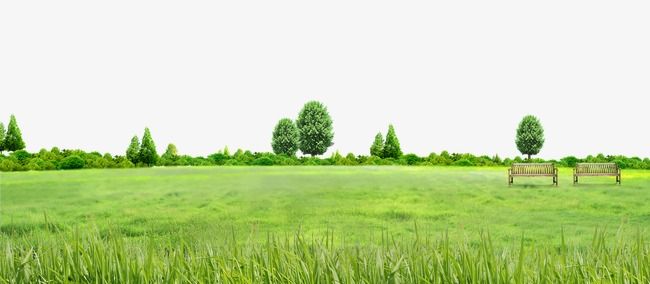 shirinmirpur99@gmail.com
আজকের পাঠে সবাইকে স্বাগতম
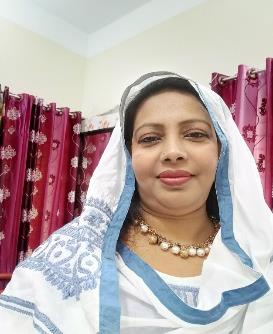 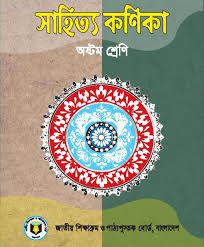 বিষয় : বাংলা ১ম পত্র
শ্রেণি : অষ্টম
অধ্যায় : দশম
সময় : ৫০ মিনিট 
তারিখঃ ২০/12/২০
মোছাঃ শিরীন সুলতানা
সহকারী শিক্ষক
মিরপুর পাইলট উচ্চ বিদ্যালয়
মিরপুর, কুষ্টিয়া।     
shirinmirpur99@gmail.com
এসো আমরা ছবি গুলো লক্ষ করি
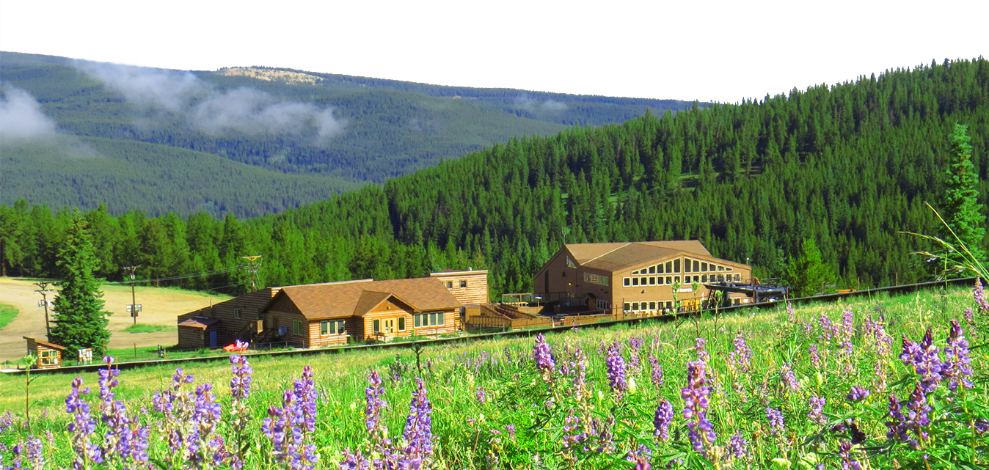 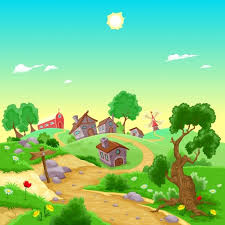 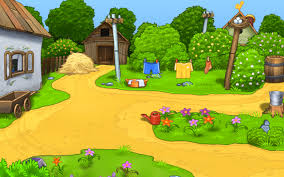 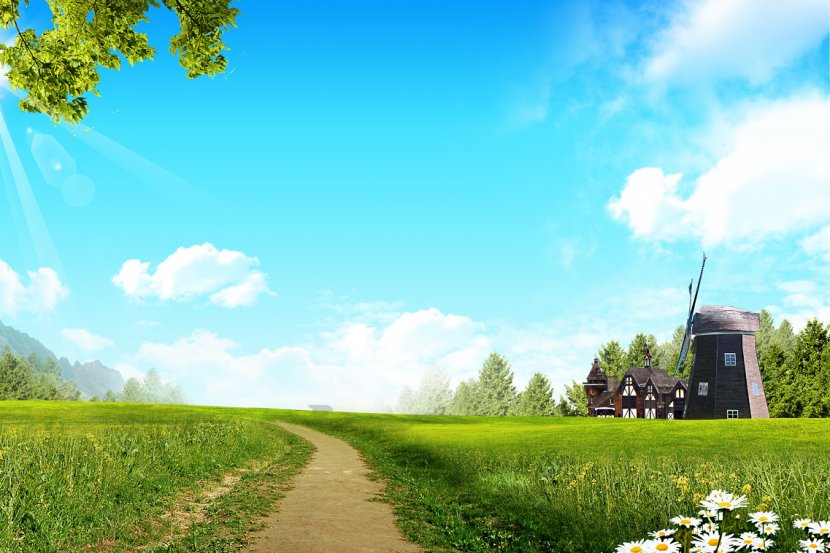 আজকের পাঠ
দুই বিঘা জমি
এসো আমরা একটি ভিডিও দেখি
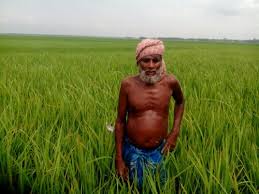 https://youtu.be/1wlpJiW7kK8
এই পাঠ শেষে শিক্ষার্থীরা …
১। কবি পরিচিতি সম্পর্কে বলতে পারবে;
 
    ২। নতুন শব্দের অর্থ বলতে পারবে;

    ৩। কবিতাটির বিষয়বস্তু বর্ণনা করতে পারবে।
কবি পরিচিতি
পুরুস্কার
একক কাজ
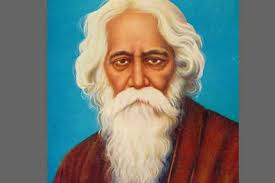 রবীন্দ্রনাথ ঠাকুরের জন্ম এবং মৃত্যু কত সালে লিখ।
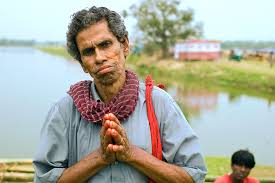 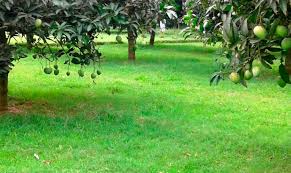 হেনকালে হায় যমদূত প্রায় কোথা হতে এলো মালি,
ঝুঁটি-বাঁধা উড়ে সপ্তম সুরে পারিতে লাগিল গালি।
কহিলাম তবে,আমিত নিরবে দিয়েছি আমার সব-
দুটি ফল তার করি অধিকার,এত তারি কলরব!
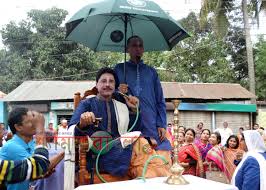 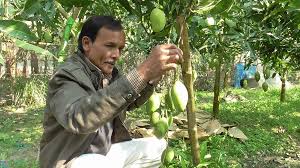 চিনিল না মোরে ,নিয়ে গেল ধরে কাঁধে তুলি লাঠিগাছ 
বাবু ছিপ হাতে পরিষদ সাথে ধরিতে ছিলেন মাছ। 
শুনি বিবরন ক্রোধে তিনি কন, মারিয়া করিব খুন।
বাবু যত বলে পরিষদ দলে বয়লে তার শতগুণ।
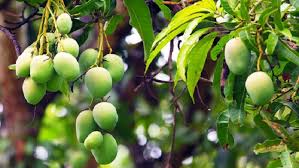 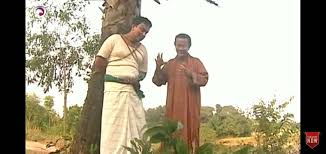 আমি কহিলাম , শুধু দুটি আম ভিখ মাগি মহাশয়।
বাবু কহে হেসে বেটা শাধুবেশে পাকা চোর অতিশয়।
 আমি শুনে হাসি আঁখিজলে ভাসি, এই ছিল মোর ঘটে- 
তুমি মহারাজ সাধু হলে আজ, আমি আজ চোর বটে ।
নিচের শব্দের অর্থগুলো মনোযোগ সহকারে পড়ি এবং পরে না দেখে খাতায় লিখি ।
ভূঁই
জমি
ভূস্বামী
জমিদার
লাভ করল
লভিল
সন্যাসী
সাধু
পার্শ্বচর
পরিষদ
হেরিলাম
দেখলাম
আদর্শ পাঠ
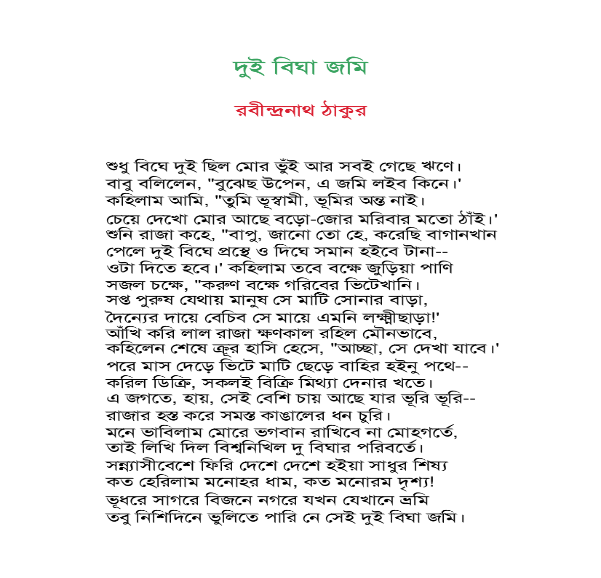 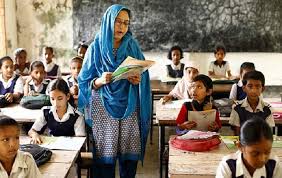 সরব পাঠ
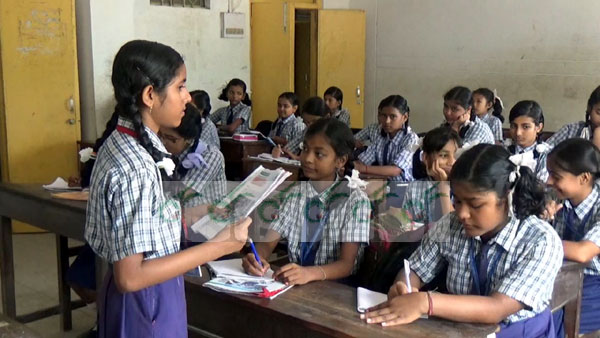 ছাত্র-ছাত্রীদের দিয়ে কবিতাটির অংশ বিশেষ আবৃত্তি করাবো।
দলগত কাজ
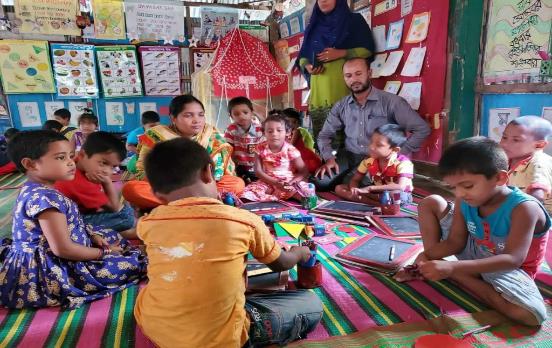 কহিলাম আমি, তুমি ভূস্বামী ,ভূমির অন্ত নাই।
চেয়ে দেখ মোর আছে বড়ো-জোর মরিবার মতো ঠাঁই। এই দুটি লাইন দ্বারা কি বুজিয়েছেন তা লিখ ।
মূল্যায়ন
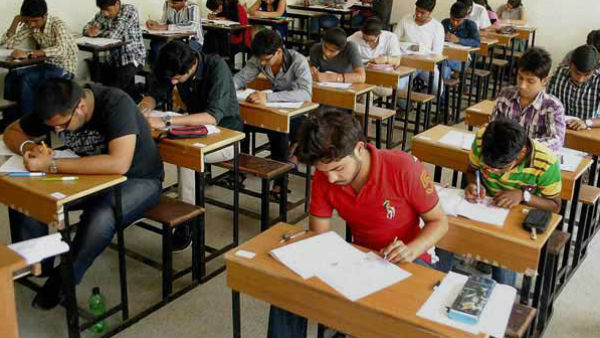 ১। রবীন্দ্রনাথ ঠাকুর কত সালে জন্ম গ্রহণ করেন?
উত্তর: ১৮৬১ খ্রিঃ  
২। উপেনের কয় বিঘা জমি ছিল ?  
উত্তর: ২ বিঘা 
৩। রাজা কেন উপেনের জমি নিতে চায় ? 
উত্তর:বাগান বড় করার জন্য ।
মূল্যায়ন
বহুনির্বাচনী প্রশ্ন
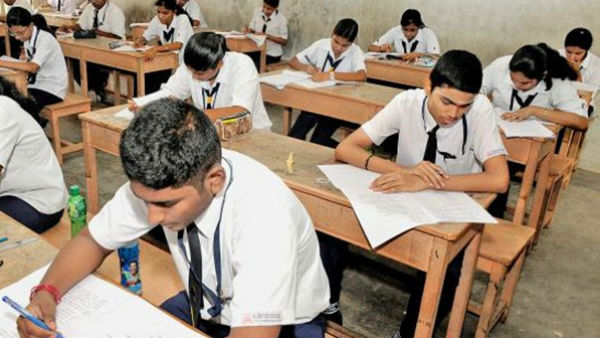 ১। ‘দুই বিঘা জমি’ কোন ধরনের কবিতা?
খ ) শোক কবিতা
(ক) গীতি কবিতা
(গ) তন্ময় কবিতা
√
(ঘ)  কাহিনি কবিতা
২। ‘ভূধর’ শব্দের অর্থ  কী?
(ক) ভূমি
(খ)  নিলাজ
(গ)  পাহাড়
√
(ঘ) ভোজন
বহুনির্বাচনী প্রশ্ন
৩। উপেন দুই বিঘা জমি জমিদারকে দিতে চাইল না কেন।
i.  সপ্ত পুরুষের ভিটা
ii. ফেরত পেতে সংগ্রাম করতে হবে
iii.  জমির মাটি সোনার বাড়া
নিচের কোনটি সঠিক?
(ক) iও ii
খ) ii ও iii.
√
(গ) i ও iii
(ঘ) i, ii ও iii.
বাড়ির কাজ
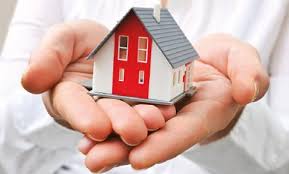 কবিতায় বাবু সাহেবের চরিত্রের যে দিকটি ফুটে উঠেছে তা বর্ণনা কর।
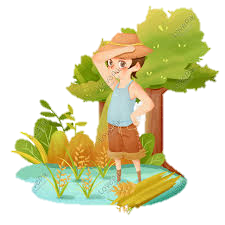 ধন্যবাদ